Selo Sirogojno
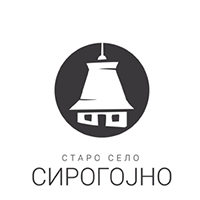 Položaj naselja
Nadmorska visina: 911m
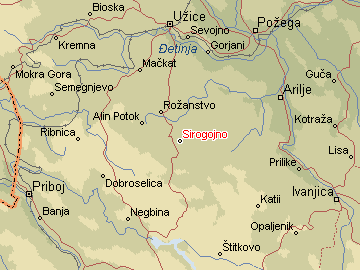 Sirogojno je naselje u Srbiji u opštini 
Čajetina u Zlatiborskom okrugu.
Prema popisu iz 2002. bilo je 763
stanovnika (prema popisu iz 1991.
bilo je 844 stanovnika).
Poštanski broj          31207
Pozivni broj               031
Registarski broj       UE
Tip i funkcije naselja
Sirogojno  spada u seosko  naselje  razbijenog tipa.
Funkcije naselja : poljoprivredna, zanatska i  turistička funkcija
Broj stanovnika nije osnovni element za podelu naselja već 
njihove funkcije,uređenost i struktura.
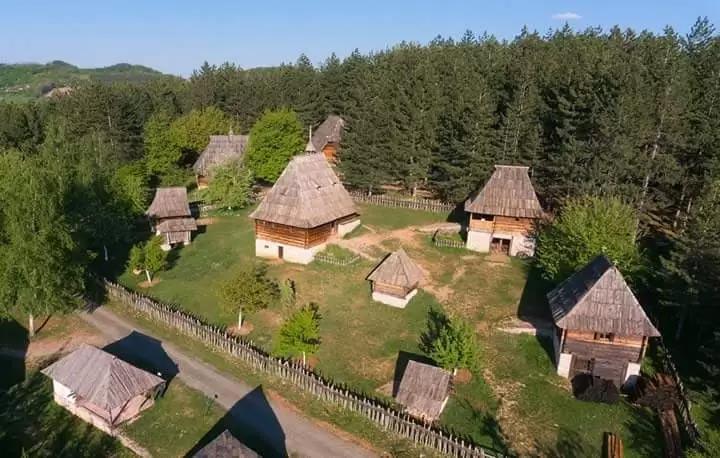 Populaciona veličina naselja
Selo Sirogojno se nalazi u istočnom delu Zlatibora.
U naselju Sirogojno živi 643 punoletna stanovnika.
Prosečna starost stanovnika  iznosi 43,8 godina.
U naselju ima 232 domaćinstva, a prosečan broj  članova po domaćinstvu je 3,29.
Ovo naselje je velikim delom naseljeno Srbima, a u poslednja 3 popisa primećen je pad u broju stanovnika.
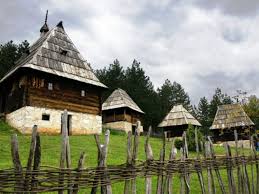 Istorijat  naselja
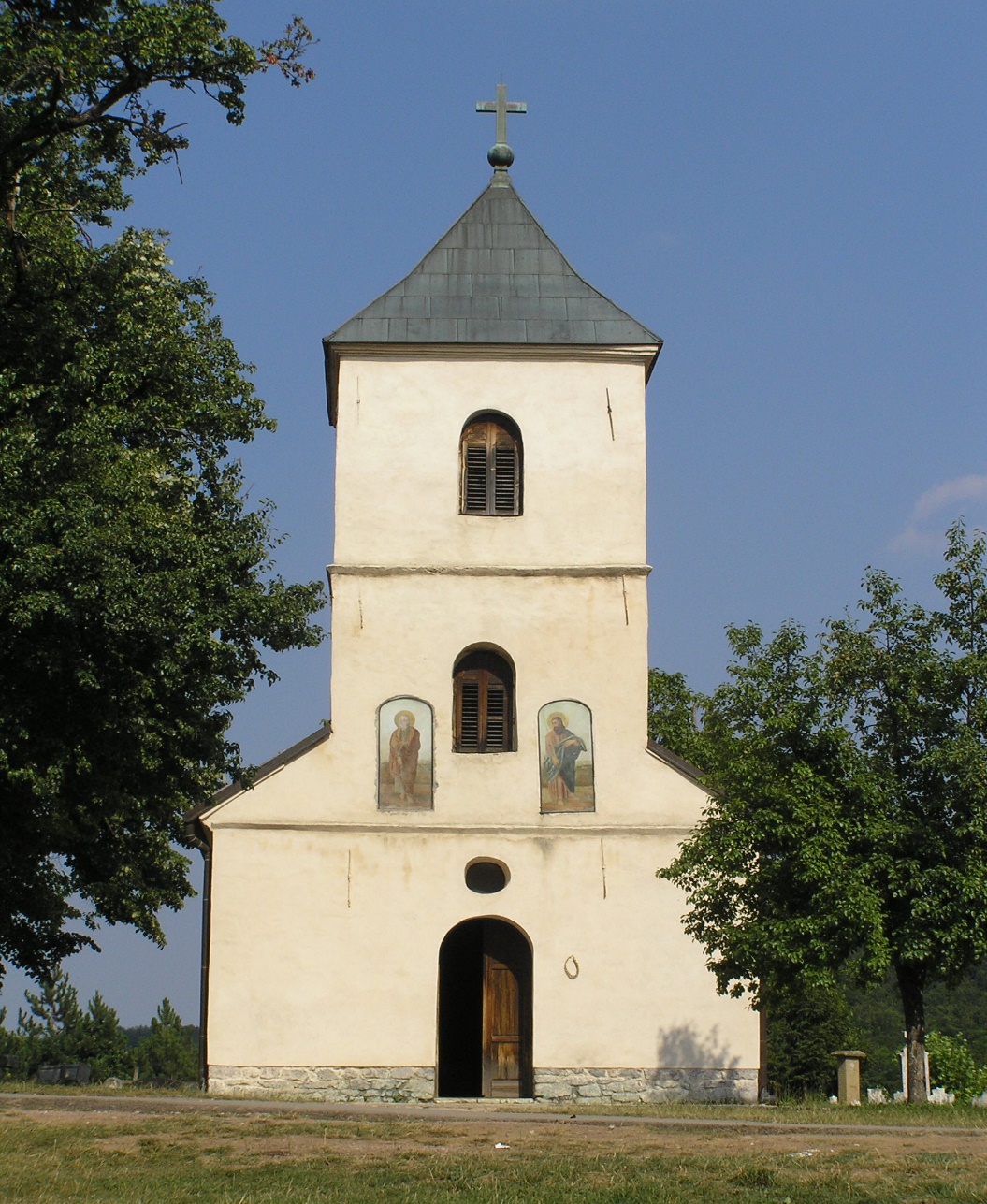 Sirogojno se razvilo oko crkve podignute 
početkom XIX veka. Vremenom nastaju
škole, zadruge, kafane i pekare.
Crkva Svetog Petra i Pavla sagrađena je 1821. godine  i stavljena  pod zaštitu države.  U ovoj crkvi čuvaju se mnoge vrednosti, kao i ikone iz XIX veka,
a na njenim zidovima su upisana imena 
poginulih ratnika u Prvom svetskom ratu.
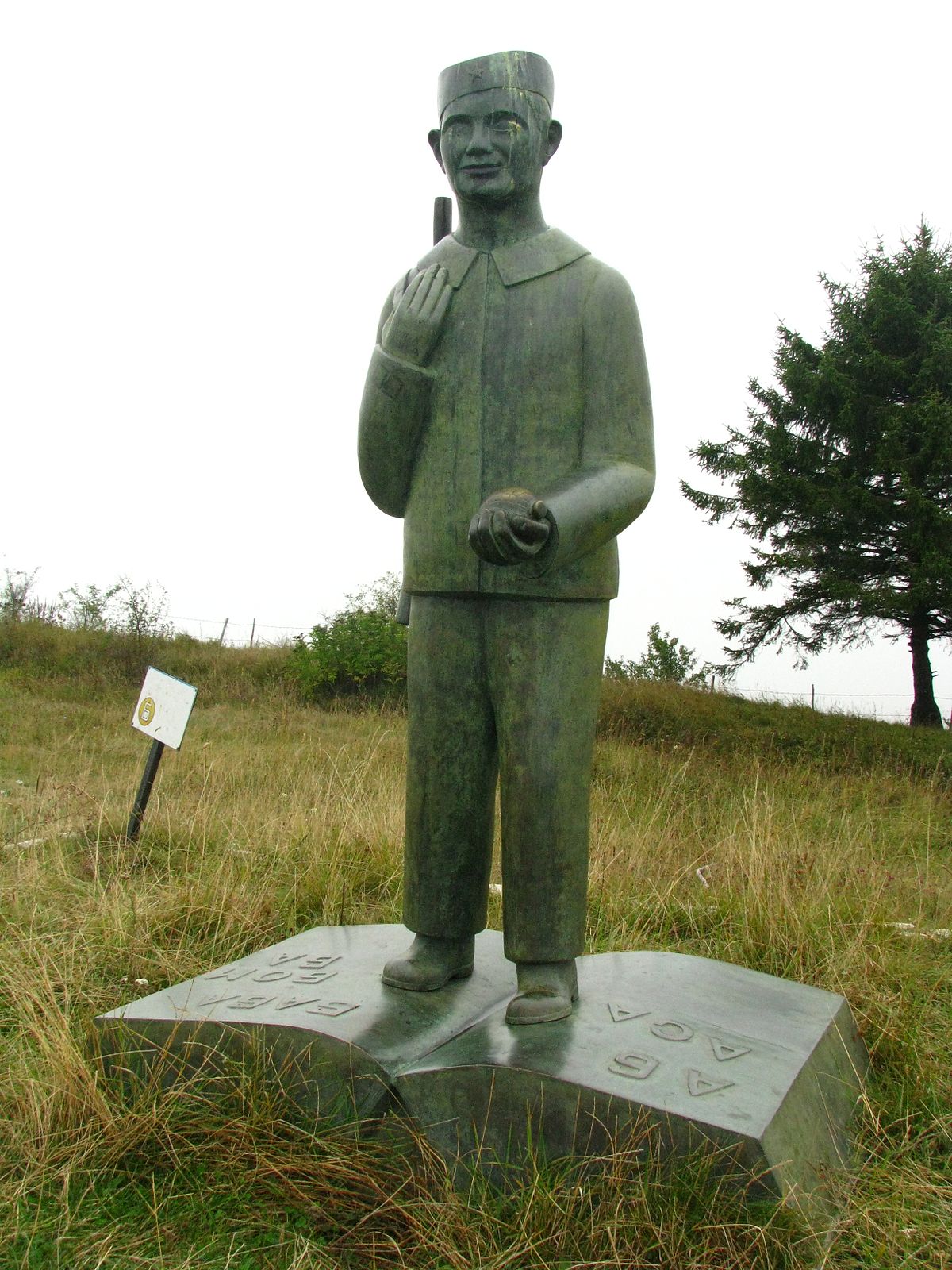 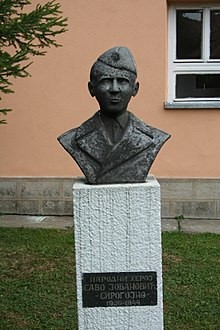 S
P
O
M
E
N
I
C
I
Spomenici
Muzej ’’Staro Selo’’
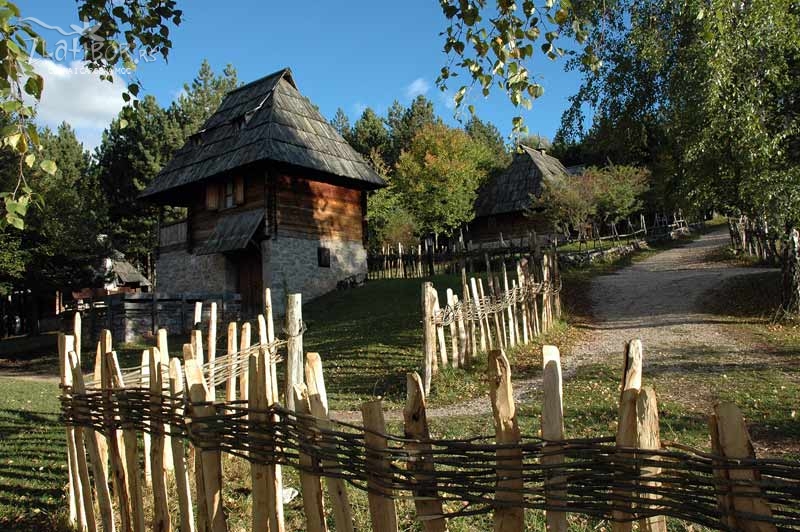 Nalazi se u Sirogojnu i jedan je od najznačajnijih turističkih
objekata na Zlatiboru.
To je etno-selo koje se sastoji
od 40 starih kuća donetih sa 
svih strana Zlatibora.
Etno-selo je sagrađeno 1979.
godine, na 4,5ha površine.
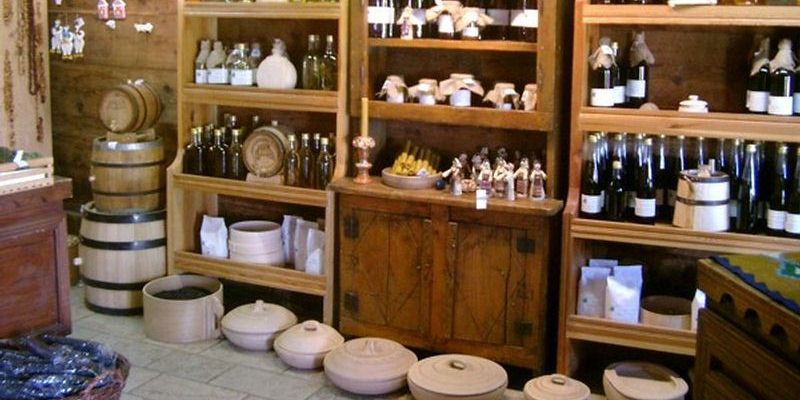 Stopića pećina
Vodopad
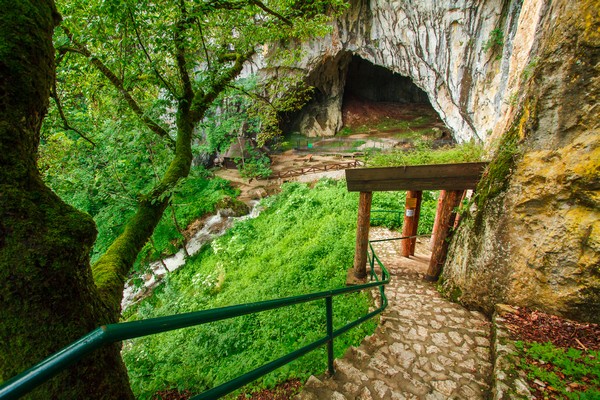 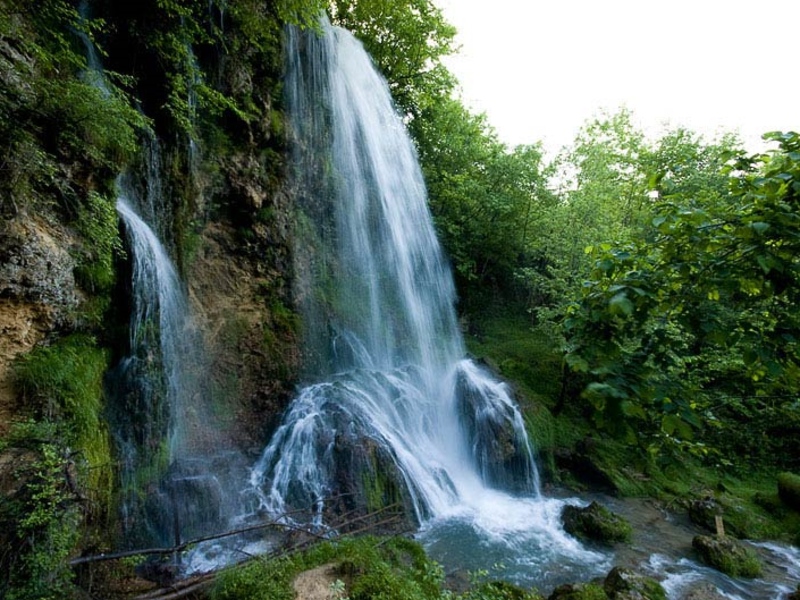 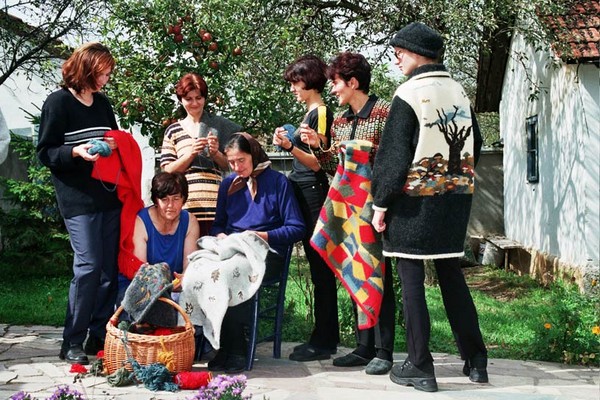 Zanatstvo
Čuvene su i sirogojskepletilje,čiji se džemperiod ovčije vune prodajupo  celoj Evropi,a njima u čast otvoren je i Muzej pletilja.
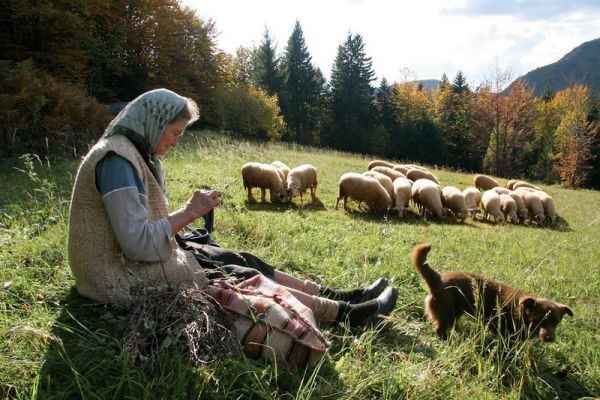 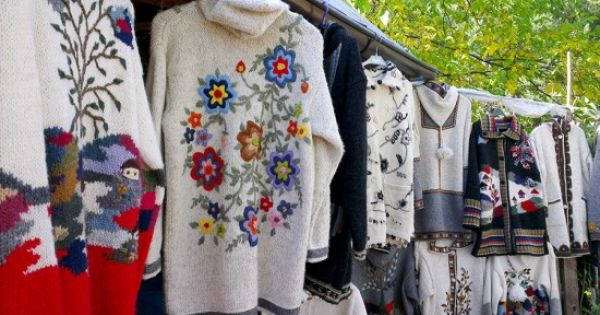 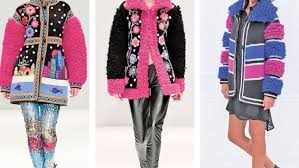 Poljoprivreda
Firma “Sirogojno kompani”  posluje već 30 godina  u oblasti prodaje zamrznutog voća i povrća 
postižući veliki uspeh pre svega na svetskom trzištu. Godišnje plasira oko 20.000 tona raznih
vrsta zamrznutog voća i povrća na trzištu 46 zemalja Evrope, Amerike, Kanade, Australije i Japana.
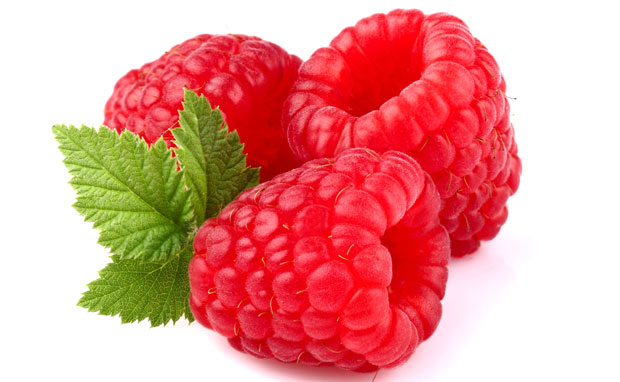 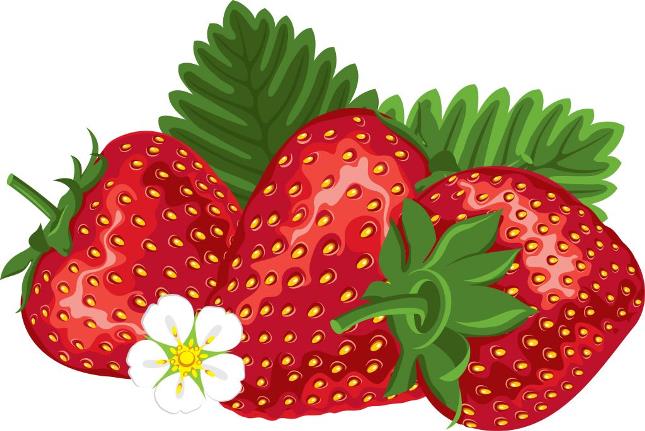 Slatki domaći ukusi za goste Zlatibora i Sirogojna
Domaćinstva iz Sirogojna nastavljaju tradiciju domaće recepture
u pravljenju džemova, slatka, sokova, kupinovog vina, kolačića od
šljiva... Ukus i miris šumskih plodova i drugog voća spakovan je u 
tegle i flaše za sve ljubitelje zdrave hrane. U ponudi su poslastice
od šumskih jagoda, borovnica, malina, kupina, aronija, drenjina
borovih izdanaka i šljiva.
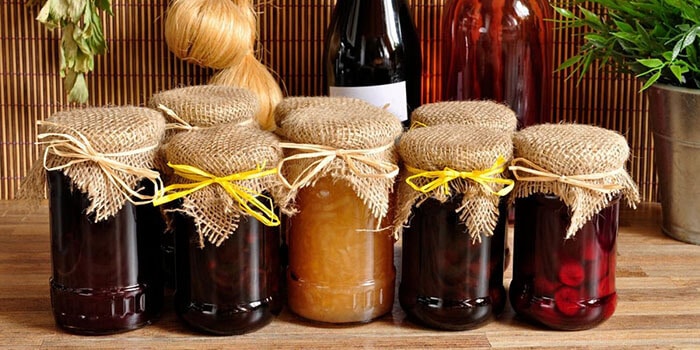 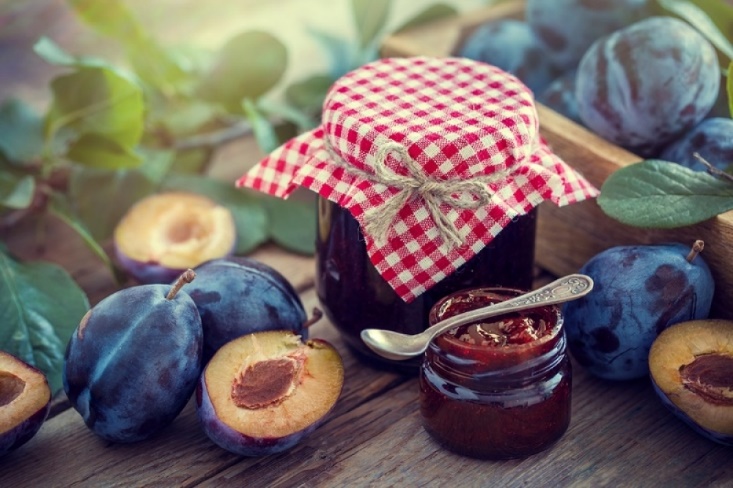 Kultura i turizam
Seoske manifestacije, izložbe i stalne postavke lokalnih umetnika, smotre folklora i narodnog stvaralaštva su mogućnosti za upoznavanje tradicije, kulture, izvorne muzike, igara i običaja.
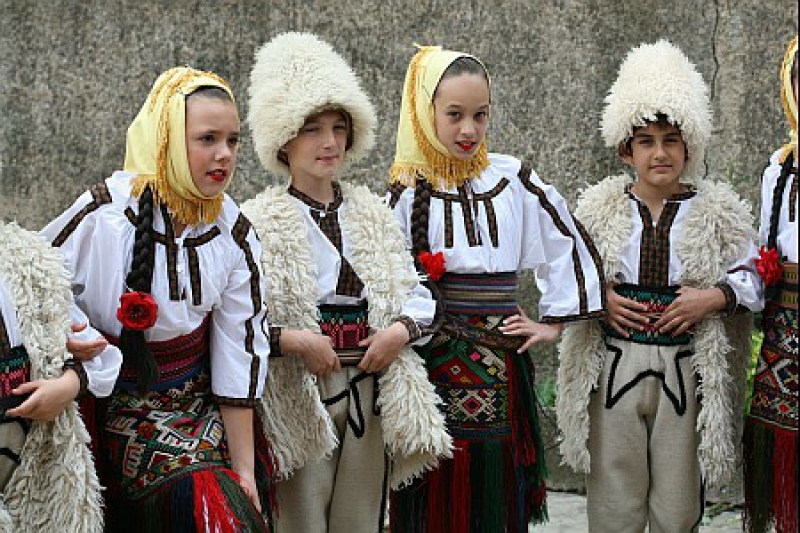 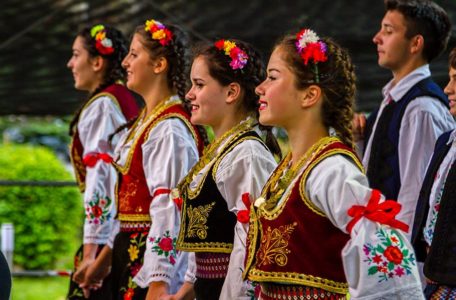 Tradicionalni proizvodi Sirogojna
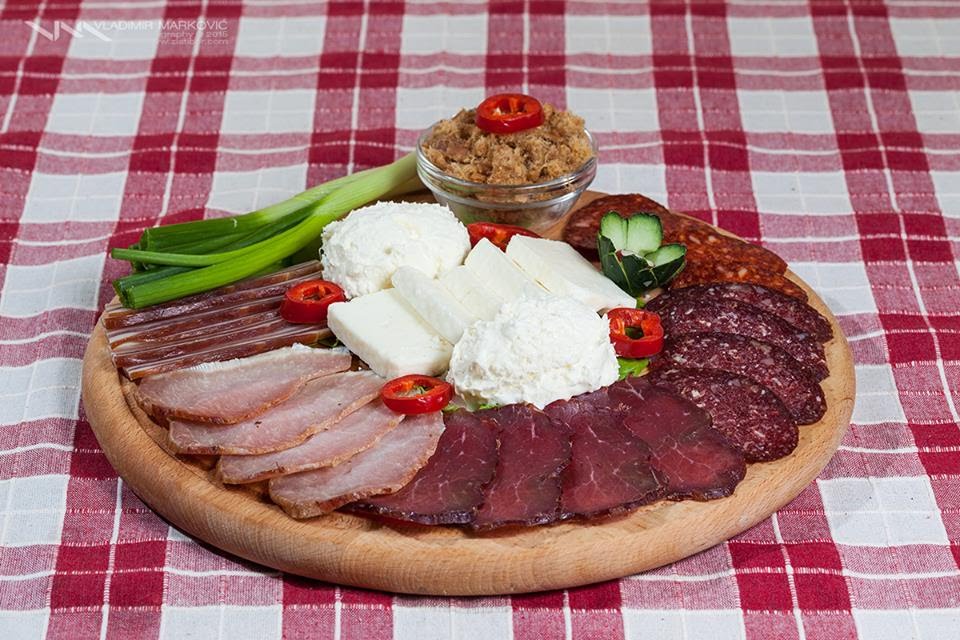 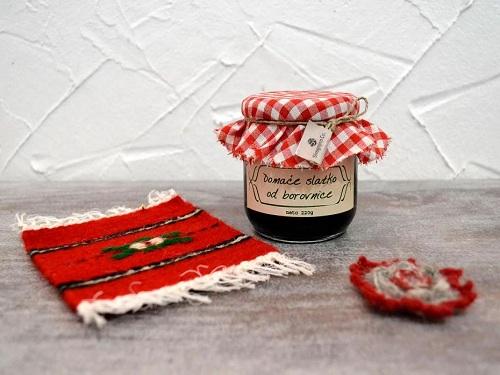 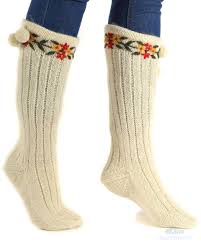